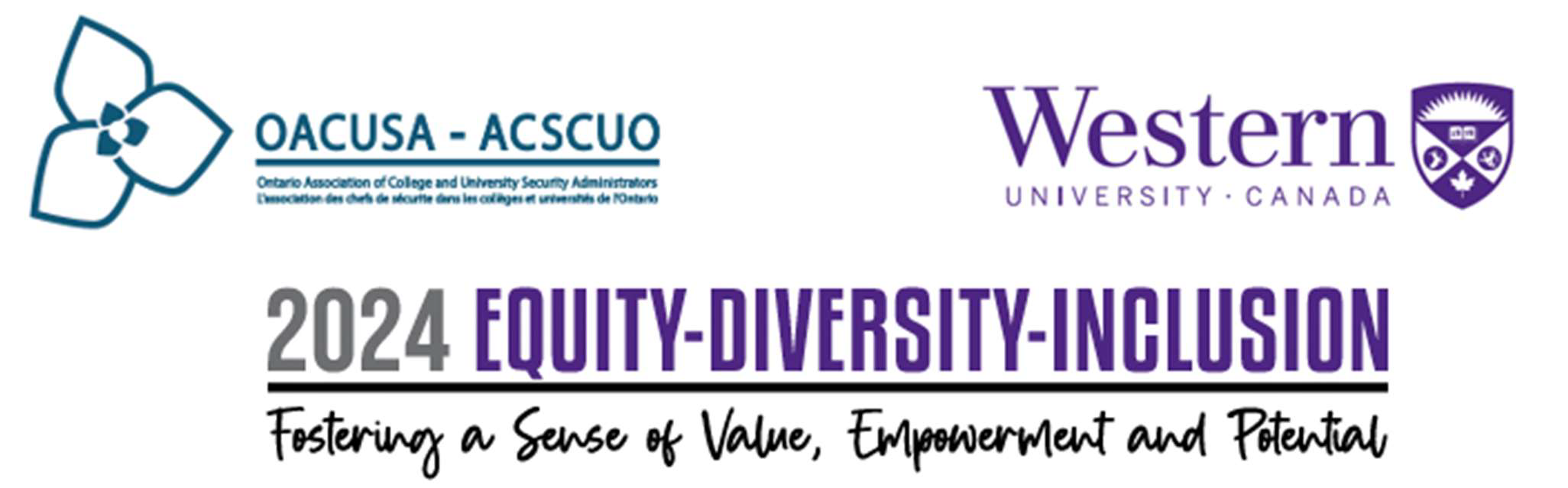 GUEST SPEAKER PROFILES
Devon Clunis CEO, Clunis Consulting ‘The Power of Knowing . . . Examining Our Lives Through an EDI Lens’
DEVON CLUNIS  served 29 years in The Winnipeg Police Service, retiring as Chief of Police in 2016. After his retirement, Devon launched Clunis Consulting and partnered with U.S.-based Matrix Consulting Group until October 2020. 
 
In October 2020, Devon joined the Ontario Government as Inspector General of Police and helped establish The Inspectorate of Policing, the first in Canada and returned to consulting in January of 2022. 
 
Most recently, Devon partnered with MNP to develop a Public Safety Training Strategy for all public safety personnel in Manitoba, hoping it will shed light on developing a national standard for public safety training. 
 
Devon was president of the Manitoba Association of Chiefs of Police and has served on numerous boards and strongly advocates for community-focused interventions to crime and justice issues. 
 
Devon co-authored two children's books, The Little Boy from Jamaica and The Little Girl from Osoyoos, with his wife, Pearlene. Both books address equity, diversity, and inclusion from a community-centric perspective. 
 
Devon continues to work internationally as a consultant to advance policing and community safety across Canada and the U.S.
Amira Elghawaby Canada’s Special Representative on Combatting Islamophobia ‘Compassionate Approaches to Emergency Responses’
Amira Elghawaby, a journalist and human rights advocate, became Canada’s Special Representative on Combatting Islamophobia in January 2023.
Prior to her appointment, she was a contributing columnist at the Toronto Star, offering frequent media commentary on equity and inclusion. Amira, with a background in strategic communications and campaigns, previously worked at the Canadian Race Relations Foundation and held roles in Canada's labour movement and the National Council of Canadian Muslims.
Amira has been actively involved in initiatives countering hate and promoting inclusion, including as a founding board member of the Canadian Anti-Hate Network. She has served two terms as a Commissioner on the Public Policy Forum’s Canadian Commission on Democratic Expression and currently sits on the National Security Transparency Advisory Group.
A writer-in-residence at the 2019 Banff Centre for Arts and Creativity, Amira holds an honours degree in Journalism and Law from Carleton University (2001). Her 2019 TedX Ottawa talk is titled “Multiculturalism: Worth Defending.”
Chief Nishan Duraiappah -Peel Regional Police ServiceImmediate Past President -Ontario Association of Chiefs of Police‘New Community Safety & Policing Act, 2019’
Chief Nishan Duraiappah was born in Sri Lanka, and immigrated to Canada. He began his policing career in 1995, achieving the rank of Deputy Chief of Halton Police in 2015 where he lead front line policing, community mobilization as well as innovation and technology. 
In October 2019, Chief Duraiappah was appointed Chief of Peel Regional Police, arriving with a mandate for change and the strategic goal of becoming the most progressive, innovative and inclusive police service in Canada.  
Chief Duraiappah is committed to the safety and well-being of the community he serves, with one of the primary focuses being mental health and seeking multi-sectoral collaborative partnerships to reduce risk in the community. 
Chief Duraiappah holds a Bachelor of Arts Degree in Sociology and Criminology from the University of Toronto, and a Diploma of Public Administration from the University of Western Ontario. Chief Duraiappah was the past President of the Ontario Association of Chiefs of Police. He is the recipient of the Queen Elizabeth II Diamond Jubilee Medal and is an Officer of the Order of Merit of the Police Forces. In 2022, Chief Duraiappah was appointed to the Order of Ontario.
Chief Jim MacSweenYork Regional Police ServicePresident – Ontario Association of Chiefs of Police‘New Community Safety & Policing Act, 2019’
Born and raised in Nova Scotia, Chief MacSween moved to Ontario in 1987 and began his career with York Regional Police in 1989. He brings a balance of operational, administrative and strategic experience to his current role. 
Chief MacSween is responsible for 2,300 employees, an operating and capital budget of $390 million and community safety for 1.2 million citizens.
He has previously served in the #2 District Criminal Investigations Bureau, the Hold-Up Unit and the Community Services Bureau. Deputy Chief MacSween was promoted to the rank of Inspector in 2013 and was assigned to the Duty Inspector Bureau in the Town of Aurora. He also served as an Inspector in the Training and Education Bureau. In 2016, he was promoted to the rank of Superintendent and served as the officer in charge of #2 and #4 District respectively. He served as Superintendent of Operational Command, which includes the 9-1-1 Communications Centre and the Real Time Operations Centre. He was promoted to Deputy Chief on May 15, 2019 and assigned to the Support Branch before assuming the role of Chief on May 1, 2020.
Chief MacSween holds a Bachelor of Applied Arts Degree in Justice Studies from the University of Guelph and a diploma in Police Foundations Leadership from the Humber College Institute of Technology and Advanced Learning. His professional leadership training includes the Police Leadership Program at the Rotman School of Management and the Executive Strategic Management program at the Senior Management Institute for Police in Boston, Massachusetts. 
He is a recipient of the Governor General’s Exemplary Service 20-year medal and completed his 30th year of policing in October of 2019. 
He currently sits as the President of the Ontario Association of Chiefs of Police and on the Board of Directors of the Canadian Police Knowledge Network (CPKN). He is also an active member of the Canadian Association of Chiefs of Police, the Police Executive Research Forum, the International Association of Chiefs of Police and the Major City Chiefs Association. 
Active in the community, Chief MacSween is a Board member for Special Olympics Ontario and previously served as the Chair of the St. John Ambulance Board of Directors. He volunteers his time to Special Olympics Ontario and supports the Law Enforcement Torch Run through the annual Race for Plunkett and the Polar Bear Plunge. 
Chief MacSween has extensive experience in the areas of leadership development, performance management, project management, innovation and technology and change management. He remains proud of the partnerships York Regional Police share with both policing and nonpolice agencies and the strong relationships that have been developed with the diverse communities in York Region. Chief MacSween is married with four children and enjoys spending quality time with his family.
Jason Fraser - General Counsel, York Regional Police Legal Advisor –Ontario Association of Chiefs of Police ‘New Community Safety & Policing Act, 2019 – Regulations’
Jason Fraser is General Counsel for York Regional Police where he oversees Legal Services and the Professional Standards Bureau. He joined the police service in 2007 after several years in private practice.
He advises the Chief of Police and members of the police service on a broad range of legal, compliance, privacy and risk management issues. He acts as counsel to the Chief in court matters involving the production of police records and deployment of police resources. Jason has appeared before all levels of Court from provincial offences court to the Supreme Court of Canada. He has represented York Regional Police at Coroner’s Inquests and appeals before the Ontario Civilian Police Commission and acts as a prosecutor in police discipline hearings. 
Jason develops and delivers in-house training on a variety of legal and risk management issues. He is a frequent presenter at law enforcement and continuing legal education conferences. 
As a member of the Ontario Association of Chiefs of Police, Jason co-chairs its Police Legal Advisors Committee and acts as a legal advisor to the OACP Board of Directors. He is also a member of the Canadian Association of Chiefs of Police’s Law Amendments Committee. 
After graduating from York University at Glendon College in 1995 with a Bachelor of Arts degree, Jason attended law school at Queen’s University and obtained his Bachelor of Laws in 1998. He was called to the Ontario Bar in 2000. In 2014, Jason completed a Master’s Degree in administrative law at Osgoode Hall Law School
Michael Munroe - Director University of Toronto -Campus Safety Service
Michael has spent the last twenty-four years working within the University of Toronto Campus Safety Service in various capacities such as Staff Sergeant, Associate Director and now Director. He has distinguished himself as a leader with a focus on a collaborative, respectful, equitable, Inclusive and solution driven approach. ​
He has established an efficient communication process with Senior Administration members to ensure the Campus Safety Service is working within the mandate of the University. ​
Michael has achieved numerous certifications in Critical Incident Management, Crisis Preparedness, Assessing and Managing Violence Risk Threat Assessment, Investigative Interviewing, Scientific Content Analysis, Post-Secondary Violence Threat Risk Assessment, Trauma Counselling for Front Line Workers, Applied Suicide Intervention and is a certified Complaint Co-Ordinator through the CSPA formerly known as the Ontario Police Services Act. ​
Michael is a graduate of the Police Leadership Program at the Rotman School of Management. (Class 2016) and is a member of the Canadian Association of Threat Assessment Professionals (CATAP), International Association of Campus Law Enforcement Administrators (IACLEA) and the Ontario Association of College and University Administrators (OACUSA) where he serves as Vice President, Universities.​
Barry A. Horrobin, B.A., M.A., CLEP, CMM-III Director of Planning & Physical Resources - Windsor Police Service Professional Planner & Environmental Criminologist‘Leveraging Inclusivity to Design Safer Learning Facilities and Spaces’
Barry Horrobin is the Director of Planning & Physical Resources for the Windsor Police Service (since 1989) and has worked as a professional planner since 1988, specializing in the field of environmental criminology – assessing the impact the design, construction, and usage of built environments have on crime and disorder. 
He holds a Master’s degree in Geography (Resource Planning) and an Honours B.A. in Resource Management from the University of Windsor, a two-year diploma in Municipal Administration from St. Lawrence College, and possesses both an advanced certified law enforcement planner designation (from IALEP) and the Certified Municipal Manager, Level III (Police Executive) designation from the Ontario Municipal Management Institute. 
Barry is a board-certified expert in the field of Crime Prevention Through Environmental Design (CPTED); receiving his formal training at the University of Louisville in 1991. He is also a recognized specialist in criminal justice facilities planning, design, and construction. As a full member of the Ontario Association of Chiefs of Police (OACP) since 1998, his collective experience and training has contributed to several published research articles in the public safety field. 
Barry is actively involved in various volunteering and community activities as a board member of Windsor and Essex County United Way, committee member with the Alzheimer’s Society of Windsor and Essex County, and volunteers with the Windsor Historical Society serving Canadian veterans, Crime Stoppers, and Habitat for Humanity
Kristen ZimanFormer Police Chief of the Aurora IL Police Department (Ret.)Speaker | Author | Leader | Change Agent
Kristen is the former Police Chief of the Aurora IL Police Department (Ret.). In Kristen’s 30-year career in law enforcement, she blazed trails: she became the first woman Lieutenant in 2008, first woman Commander in 2010, and eventually the first woman Chief in her department’s history in January of 2016. Kristen was also the Chief on watch during a mass shooting in her hometown Aurora, IL.
Since retiring from the department, Kristen has now stepped into her new career as a professional speaker and consultant for organizations and police departments focused on the areas of leadership, women empowerment, positive psychology, and mass shooting prevention.
Kristen is also the author of Reimagining Blue: Thoughts on Life, Leadership, and a New Way Forward in Policing, a passionate and personal memoir of a misunderstood profession through the vantage point of a female police chief.
Sergeant Robert Chevalier – Toronto Police ServiceCo-Chair – ‘Serving With Pride’“Adding Colour to the Blue Line…Representing the 2SLGBTQIA+ Community.”
Robert Chevalier grew up in Windsor, Ontario.  While in Windsor he completed his studies in Police Foundations at St. Clair College and continued his education at the University of Windsor. After his studies he went on to become a Windsor Police Auxiliary Officer. 
In 2007 he was hired as a Police Constable with the Toronto Police Service. He worked in various capacities as; a Warrant Officer, Coach Officer, Detective Constable, a Neighbourhood Community Officer, and as the 2SLGBTQ+ Liaison Officer.
Robert was promoted in 2022 to Sergeant, and his current assignment is with the Community Partnerships and Engagement Unit as a Supervisor in the 2SLGBTQ+ Liaison Office.
Robert has been active with the Toronto Police Service’s PRIDE-Internal Support Network since 2014. He has held several positions on the executive and is currently the Co-Chair of the Network.  Robert has been a member of Serving with Pride since 2008, and joined the executive in 2022. He currently serves as the Co-Chair of that organization.
Most recently Robert has started a group for marginalized men focusing on asylum seekers, and people with limited social connections. The group’s name is BROS which means many things including; Belonging, Recovery, Openness, and Support.
Inspector Jack GurrToronto Police Service‘Managing the Protests and What We’ve Learned’
Jack Gurr has 27 years of policing experience and currently holds the rank of Inspector with the Toronto Police Service. His first 10 years as a Constable were spent in many different roles including front-line response, as a community officer, a criminal investigator, and a Hate Crime investigator in the Intelligence Branch.
As a Supervisor, he gained experience on a divisional platoon, as a criminal investigator, and as a team lead on the implementation of a new records management system. Most interestingly, he worked on a criminal investigative task force created as a result of the G-20 World Leader Conference held in Toronto in 2010 to bring those who engaged in criminal acts to justice. In addition, Jack was the Operations Chief in the Operations Centre, and later gained valuable experience in Human Resources and hiring.  He also spent several years leading a platoon of front-line officers and investigators in a busy general response division.
As an Inspector, he led the Equity, Inclusion and Human Rights team to help foster a more inclusive and professional workplace. Most recently, as a result of the war in the Middle East, Jack has been assigned to “Project Resolute” in an operational capacity to lead the Service’s community deployment of officers. This has been an evolving period in Toronto, and, as a part-time member of the Public Order team for the last 23 years, a challenge Jack has been eager to be part of.
Sam Erry CEOFormer Deputy Solicitor General‘Inclusive Leadership to Enable Transformation’
Sam is a values-based, transformational leader with a passion for coaching, mentoring and developing inspirational leaders. Sam has over 15 years senior executive experience in service delivery modernization, publicprivate partnerships, relationship management and commercial growth. Sam has proven capabilities in defining a strategic vision and developing a road map for results. 
Sam held various senior executive positions in the government of Ontario including as Deputy Solicitor General and Deputy Minister of the AntiRacism Directorate. Prior to this he also served as Associate Deputy Minister, The Cabinet Office and Assistant Deputy Minister, Treasury Board Secretariat and ServiceOntario. 
After a 20 year career in the public sector, Sam joined the private sector as Head and Executive Vice President at Connexall Inc. where he developed a strong executive team and enhanced Connexall's value-proposition in the global clinical software healthcare market. 
Sam sits on several Boards including the Canadian Institute for Safety, Wellness and Performance and the Markham Board of Trade. Sam is currently President of Ai Genetics Inc, European Operations, Senior Partner at SRS Consulting Inc., and Executive Advisor to several private and public sector corporations including
 
• Serco Plc. (Canada) 
• Bluedrop Inc. (Global) 
• The School of Leadership Studies, Royal Roads University (British Columbia) 
• York Regional Police Service (Ontario) 
• Innovative Prison Systems Inc (Global) 

Sam’s extensive expertise ranges topics such as: Values-Based Leadership; Justice and Healthcare sector modernization; Transportation; Enhancing the growth and value of commercial enterprises; Employee and Customer Engagement; Inclusion, Diversity and Anti-Racism.
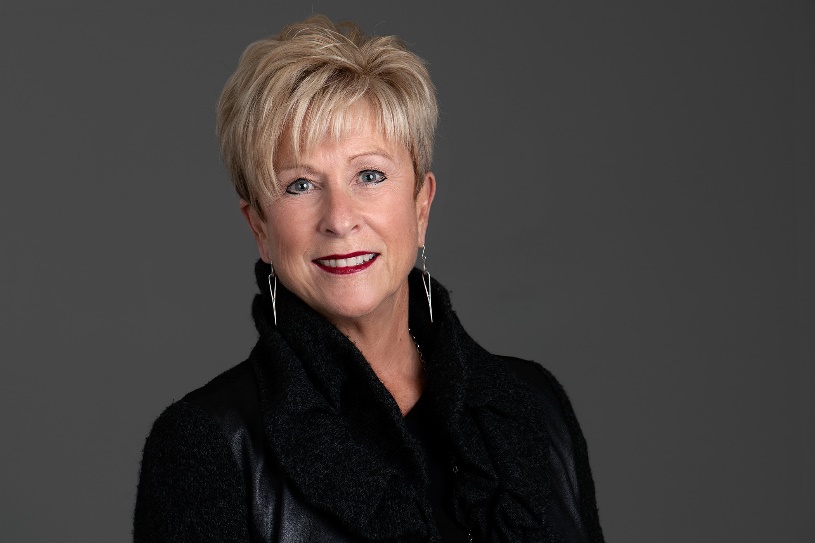 Lynn Logan, FCPA, FCA, MBA, ICD.DVice President, Operations & FinanceWestern University‘Inclusive Leadership to Enable Transformation’
Lynn Logan is the Vice-President (Operations & Finance) at Western University in London, Canada.  Prior to her current role, Lynn served as the Associate Vice-President (Finance & Facilities) at Western and preceding that was the Associate Vice-President (Financial Services).  
Before she arrived at Western in 2005, Lynn was Vice-President, Finance & Corporate Services at St. Clair College in Windsor, Ontario.
As Vice-President of Operations & Finance (O&F), Lynn’s portfolio includes overall responsibility for: Financial Services, Facilities Management and Capital Planning, Real Estate, University Legal Counsel, Housing, Hospitality and Retail Services, Campus Security and Emergency Services, and Internal Audit. The O&F portfolio encompasses over 2,000 leaders and staff, and oversees approximately $1.5 billion of financial activities, in excess of $4 billion in investment assets, and the maintenance and operations of 100 buildings on campus, with over $300 million of projects under construction.  
Lynn currently serves as Chair of Western’s Investment Committee, Past Chair of the Council of Senior Administrative Officers for the Council of Ontario Universities, Past Chair of the Board of Directors for United Way London and Middlesex,and is a Board Member of Western University Research Parks, and the Richard Ivey School of Business Foundation.
Lynn received her MBA from the Ivey Business School at Western University and an Honours Bachelor of Commerce from the University of Windsor.  She holds the prestigious FCPA and FCA designation, in recognition of her exceptional service to the profession.  In 2021, Lynn completed the Directors Education Program at University of Toronto’s Rotman School of Management and received her ICD.D designation from the Institute of Corporate Directors.
Matt Torigian Chief Strategy Officer – Public Safety- Niche Technology‘Inclusive Leadership to Enable Transformation’
Matt Torigian is an international leader in policing and security with a 35-year career involving all aspects of community safety, having served as Ontario’s Deputy Solicitor General and as chief of police for the Waterloo Regional Police Service. As a Distinguished Fellow at the Munk School of Global Affairs and Public Policy, Matt leads a global policing initiative, providing advice and assistance to government officials in the United States; Latin America; Europe, Africa, and the Caribbean on a range of challenging issues in criminal justice. Matt is a highly sought-after speaker at global conferences and events on contemporary matters of public safety and criminal justice. Matt is also designated as a Subject Matter Expert in policing by the International Association of Chiefs of Police, and provides strategic advice and independent reviews for governments, police services, and private technology-based companies. Additionally, as the Chief Strategy Officer for Niche Technology, Matt reports directly to the CEO on the future needs for police leaders worldwide. 
Matt served as the Deputy Solicitor General of Community Safety from 2014–2018 and led a comprehensive community safety transformation through the passing of the Safer Ontario Act. Matt provided executive leadership for a portfolio that included the Ontario Provincial Police; public safety, including police education and training; the monitoring and inspections of police services and boards; the provincial security advisor; criminal intelligence services of Ontario; the death investigations system; and the Office of the Fire Marshal and Emergency Management. For a period, Matt was concurrently responsible for Ontario’s correctional system, with over 16,000 employees and an overall budget of approximately $3 billion CAD. 
Prior to his appointment to the Ontario Public Service, Matt served 29 years with the Waterloo Regional Police Service and was appointed Waterloo Region’s fifth chief of police, a role he held for seven years. Matt is a past president of the Ontario Association of Chiefs of Police and served as a member of the board of directors with the Canadian Association of Chiefs of Police. 
Matt is a published author and holds a Master of Public Administration from Western University and a Bachelor of Arts in Political Science from Wilfrid Laurier University. He is a graduate of the FBI National Academy in Quantico, Virginia, the FBI National Executive Institute, and was invested as an Officer of the Order of Merit of Police Forces in 2012, and in 2014 he proudly accepted the President’s Award from the Ontario Women in Law Enforcement (OWLE) for championing women in policing.
Julie Craddock Deputy Chief Sarnia Police Service‘Practicing Authentic Inclusion’
Deputy Chief Julie Craddock began her career in 1994, as a member of the Ontario Provincial Police and was posted to northern Ontario.  She transferred to the Halton Regional Police Service in 1995 where she has encompassed a broad range of operational roles including Criminal Investigations, Traffic, Recruiting, Community Mobilization and Frontline Operations at rank levels spanning from Constable to Inspector. As the Manager of the Strategic Management Office, Julie was involved in a number of significant change initiatives, including the implementation and deployment of in-car cameras systems and automated licence plate technology (ALPR).
Julie became the first female and Indigenous Deputy Chief of the Sarnia Police Service March 2023.  She currently oversees the Community Support Division where she demonstrates a strong dedication to community safety and well-being, ensuring an effective response to a myriad of complex social issues through meaningful collaboration with community stakeholders, social service agencies, and municipal leaders. 
She has demonstrated success leading multifaceted organizational redesign, building strong teams through an inclusive leadership style, and creating supportive and respectful work environments through an equity, diversity and inclusion lens.  She is a graduate of the Canadian Association of Chief’s of Police Executive Global Studies Program and is currently completing a BA in Equity, Diversity and Human Rights.  
Julie is active on a number of committees at the local, provincial, and national level, including:
OACP Equity, Diversity and Inclusion Committee (Co-Chair), 
IAWP Equity, Diversity and Inclusion Committee (Chair), 
Sarnia-Lambton Community Safety and Well-Being Systems Leadership Group (Chair) 
Board of Directors for Sarnia-Lambton Rebound (which offer a wide range of supportive and proactive programming to empower children, youth and their families).  
Julie is a proud member of Beausoleil First Nation (Christian Island), and 2 of her 4 children are police officers with the Nishnawbe Aski Police Service, Canada’s largest Indigenous police service.  Her husband Shawn is a Corporal with the Royal Canadian Mounted Police.
Jacqueline EdwardsPresident – Association of Black Law Enforcers‘Practicing Authentic Inclusion’
I am entering my 28th year as a federal employee with the Correctional Service of Canada (CSC) and have risen through the organization as I assumed positions with increased responsibility at the institutional, regional, national and senior management levels. My work experience includes frontline Correctional Officer, Offender Case Management, Correctional Program Management, Recruitment and Staffing, Community Outreach and Citizen Engagement, Ethnocultural Services, Labour Relations, Parliamentary Affairs, Aboriginal Initiatives as well as Assistant Warden, Management Services at a maximum-security institution for men in the Ontario Region. I am known within my department for championing change in the areas of Equity, Inclusion and Diversity and more recently Anti-Racism.
My involvement with the Association of Black Law Enforcers (A.B.L.E.) dates back to the inaugural Ball held in 1993. This historic event had a very personal meaning to me and my family when as a student at Humber College, I was the very proud and privileged recipient of the first ‘A.B.L.E Award’, in recognition of academic excellence and service to the community. This introduction and my subsequent involvement in various capacities as a member of the association has impacted me in profound ways in both my professional and personal life. Thirty years later, I have the honour of being part of the leadership team entrusted with guiding the way forward and building on the legacy of the great leaders before me who dared, cared and challenged systemic racism, unfair treatment and the inequitable delivery of services. I have fully embraced that same sense of responsibility and have acted in the spirit of improving the image of law enforcement by working with my fellow Board members, allies and partners in our community, to create a public safety system that reflects the principles of equity and justice for all.Although progress has been made, a significant amount of work and healing is still required at all levels and in every sector of the criminal justice system. My life’s work has culminated in being able to provide support, advocacy, and leadership to issues related to equity, diversity and inclusion within the context of the criminal justice system and my community.
Vicki MontoStaff SergeantSault Ste. Marie Police Service‘Practicing Authentic Inclusion’
Staff Sgt. Vicki Monto has been a Police Officer with the Sault Ste. Marie Police Service for 30 years. During this time she has had the pleasure of working with Patrol Services, General Investigations, Major Crimes, Recruiting and is currently the Equity Diversity and Inclusion lead as well as special projects as a Sergeant, Staff Sergeant, and Relieving Inspector.
Staff Sgt. Monto is currently a Board member of the Ken Brown Recovery Home and formerly a volunteer and Board member with the Centre for Social Justice and Good Works. She is also on the CACP Policing with Indigenous Persons Committee, Occupational Stress Injury Working Group, Social Equity Committee, and the Algoma Counsel on Domestic Violence.
Staff Sgt. Monto has a Law and Security Diploma from Sault College and Bachelor of Science in Criminal Justice from Lake Superior State University and extensive police related training.
Vicki was raised in Goulais River a small community just north of Sault Ste. Marie. She loves living in Northern Ontario and spending time outdoors on Lake Superior and Lake Superior Park. She enjoys fishing hiking kayaking mountain biking and travel. Her most treasured time is adventuring with her husband, 2 adult children 2 dogs and friends.
Constable Zelda Elijah Anishinabek Police Service‘Let’s Begin With The Truth’
I am a Haudenosaunee Woman of the Oneida Nation of the Thames and Bear Clan. I am a mother of three children and a grandmother of twins.  I was raised on Oneida Nation of the Thames 25km outside of London, Ontario. I was raised in a home with 5 siblings and a single mother. The home I lived with my family did not have plumbing or running water, until I was 13 years old. I attended Elementary School in my home community of Oneida.  It was discovered that I was a talented runner. This gift got me through High School and I earned a Full Scholarship to a Division One University in the United States. I attend Eastern Michigan University with my one year old son. I had a very successful running career but returned to Canada to finish University. I worked in the Child Welfare field for 6 years, as a Family Service Worker. Similar to police, but with no use of force. This background taught me how to use dialogue with deal with difficult situations.  
I have been a Police Officer with the Anishinabek Police Service for the past 7 years. Prior, I was a Police Officer with Oneida and Batchewana First Nation. I have 11 years of Policing experience, and policed in several communities throughout Ontario. I became a police officer because of my personal interactions with police officers.
In 1994, I was involved in a Domestic Violent relationship in which I needed police assistance. I was vulnerable and young with a baby at the time. When the officers attended my home, I was questioned on what I did to initiate the assault against me. This was my first interaction with a police officer. I was humiliated, as I was home with my baby, when my intoxicated partner returned home and destroyed anything he could get his hands on. I was talked to like I deserved what had happen to me and my son. I stayed in the relationship and things continued to escalate. I required the police a second time and this interaction changed my life. I was treated with dignity and respect. This officer made me feel safe and validated. I got out of the relationship and went to the United States and started my new life. I forgot about this experience until I started working in the Child Welfare field and began having interactions with police officers. I saw firsthand how a police officer’s interactions at crucial times in an individual’s life, can be a positive or a negative impact.  
I have experienced racism, discrimination, educational barriers, lack of access to services and Residential School Effects, but did not let it stop me from pushing forward. I have and will always advocate for myself and the people I serve, with dignity and respect.  I know I have been fortunate in my life to have amazing opportunities to travel and work.  There was not a path cut for me to be successful and I manage to get where I am today despite the barriers I faced as an Indigenous Woman.  This is a small blip of who I am and what I am about.